OBSAH PŘEDMĚTU
SYSTÉM A TRH TURIZMU
DRUHY A FORMY TURIZMU
SPECIFICKÉ ZNAKY SLUŽEB V TURIZMU
SILNIČNÍ DOPRAVA
ŽELEZNIČNÍ DOPRAVA
LETECKÁ A VODNÍ DOPRAVA
OSTATNÍ FORMY DOPRAVY
CESTOVNÍ KANCELÁŘE A AGENTURY
Technika zajišťování služeb (objednávka, smlouva, voucher, platby). 
PASOVÉ, VIZOVÉ, CELNÍ A SMĚNÁRENSKÉ SLUŽBY
POJIŠŤOVACÍ A ZDRAVOTNÍ SLUŽBY, ODPOVĚDNOST ZA ŠKODY
LÁZEŇSKÉ SLUŽBY, KLASIFIKACE LÁZEŇSKÝCH STŘEDISEK
UBYTOVACÍ SLUŽBY, KATEGORIZACE ZAŘÍZENÍ
STRAVOVACÍ SLUŽBY, KATEGORIZACE ZAŘÍZENÍ
Vodní doprava
Výhody:
VELKÁ PŘEPRAVNÍ KAPACITA pohodlí, laciná, bezpečná
Nevýhody:
pomalost, závislost na přírodních podmínkách, nebezpečí mořské nemoci
MENŠÍ DOSTUPNOST TURISTICKÝCH STŘEDISEK 
Ekologické vlivy:
nebezpečí znečištění ropnými produkty a odpadky
MATERIÁLNĚ-TECHNICKÁ ZÁKLADNA
VODNÍ CESTY:
NÁMOŘNÍ A VNITROZEMSKÉ
PLAVIDLA:
MALÉ OSOBNÍ LODĚ (DO 500 CESTUJÍCÍCH)
STŘEDNĚ LEKÉ LODĚ (500 – 1000 CESTUJÍCÍCH
VELKÉ OSOBNÍ LODĚ (NAD 1000 CESTUJÍCÍCH) 
TRAJEKTY (CESTUJÍCÍ + AUTA, AUTOBUSY)
JACHTY (SPORTOVNÍ, OSOBNÍ, LUXUSNÍ)
PŘÍSTAVY 
OSOBNÍ, ZBOŽOVÉ, KONTEJNEROVÉ, SPECIÁLNÍ
NEJVÝZNAMNĚJŠÍ PŘÍSTAVY
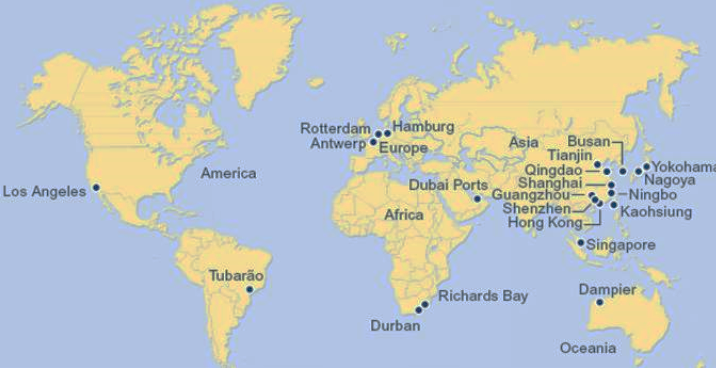 VÝLETNÍ PLAVBY
Historie je stará více než 150 let
ROZMACH OD ROKU 1900, ZEJMÉNA MEZI SVĚTOVÝMI VÁLKAMI
OD 90. LET MEZIROČNÍ NÁRŮST 15 – 20 %
NA TRHU CCA 70 LODNÍCH SPOLEČNOSTÍ CRUISE LINES (VE STŘEDOMOŘÍ 15)
HODNOCENÍ SPOLEČNOSTÍ A LODÍ:
KRITÉRIA – LOĎ, UBYTOVÁNÍ, STOLOVÁNÍ, SLUŽBY, PROGRAM – HODNOCENÍ ODBORNÍKY ČI ZÁKAZNÍKY
KATEGORIE – STANDARD, CONTEMPORARY, PREMIUM, DELUXE
POSKYTOVANÉ SLUŽBY
KRÁTKÉ PLAVBY:
DOPRAVA, OBČERSTVENÍ, VÝKLAD
VÍCEDENNÍ OKRUŽNÍ PLAVBY:
DOPRAVA, UBYTOVÁNÍ, STRAVOVÁNÍ
SPORTOVNÍ (BAZÉNY, TENIS, POSILOVNY, WELLNESS…)
ZÁBAVNÍ (DISKOTÉKY, TANEČNÍ VEČERY, KINA,…)
RŮZNÉ (HOLIČ, MASÁŽE, LÉKAŘSKÁ PÉČE, ČISTÍRNA, SMĚNÁRNA, …)
VODNÍ CESTY
námořní
vnitrozemské
linkové
volné
sledované
ostatní
dálkové
výletní
účelové
dopravně významné
expediční
kabotážní
využívané
speciální
využitelné
trajektová
okružní
přirozené
(vodní toky, jezera)
umělé
(průplavy, plavební komory, zdvihadla)
ROZDĚLENÍ VODNÍ DOPRAVY
Trajektová doprava
VELMI ROZVINUTÝ ZPŮSOB PŘEPRAVY Z PEVNINY NA OSTROVY A MEZI OSTROVY
PŘEPRAVA OSOB A DOPRAVNÍCH PROSTŘEDKŮ  (NÁJEZDNÍ TRAJEKTY)
TRAJEKTY PRO NÁKLADNÍ PŘEPRAVU
PEVNÝ JÍZDNÍ ŘÁD
ZAKOUPENÍ JÍZDENEK - MOŽNOSTI
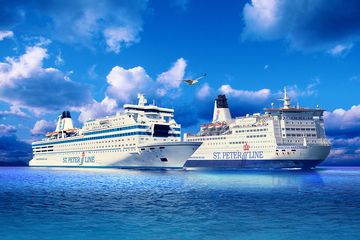 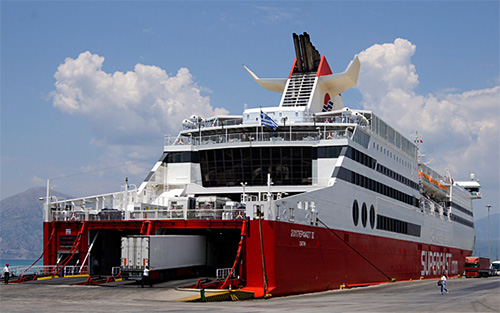 síť trajektových přeprav - více než 1570 tras
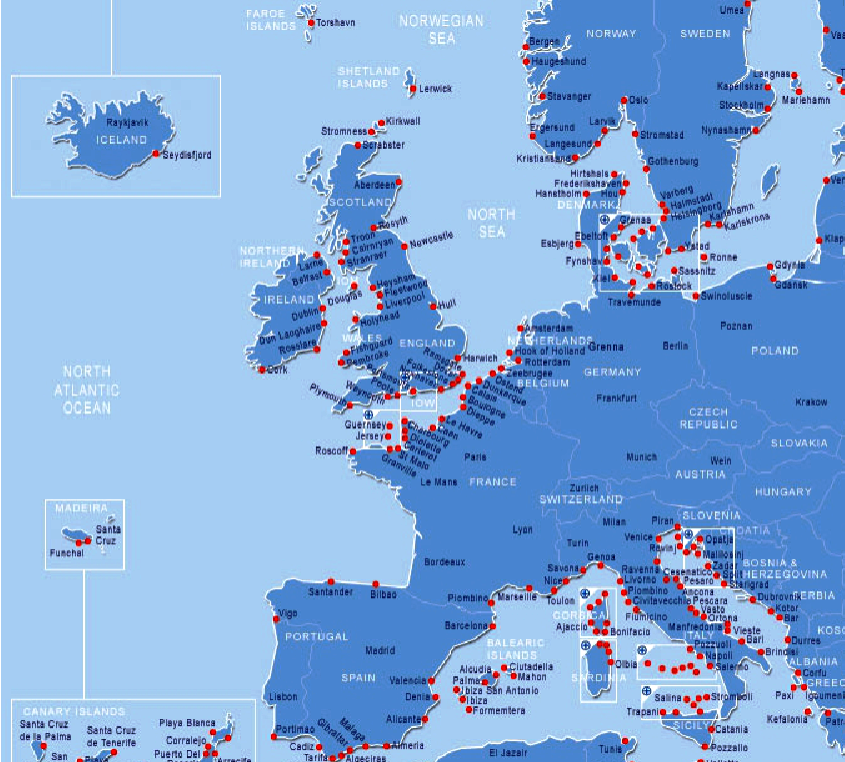 OKRUŽNÍ PLAVBY
- NEJRYCHLEJI ROSTOUCÍ SEGMENT (KOMBINACE POBYTOVÉHO A POZNÁVACÍHO TURISMU)
KAJUTY: a) STANDARDNÍ S BALKONEM, S OKNEM A VNITŘNÍ, PLNÉ VYBAVENÍ; b) APARTMÁNY
Harmony of the Seas:  dÉLKA 362 m, Šířka 66 m, výška 70 m; šestnáct palub; 
až 6 360 cestujících a 2 100 členů posádky
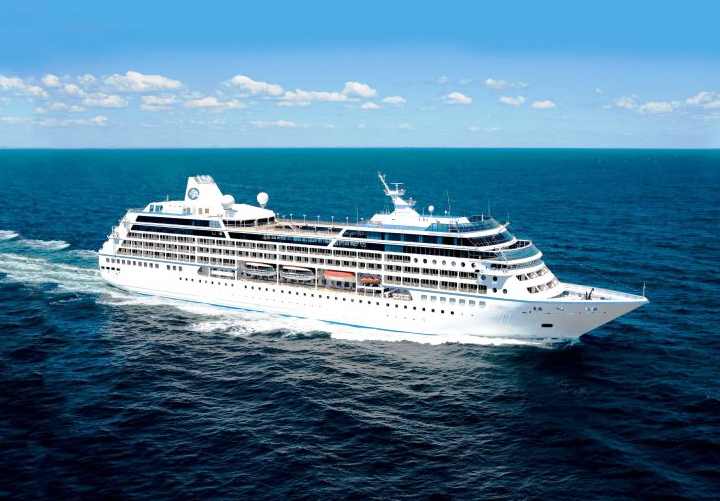 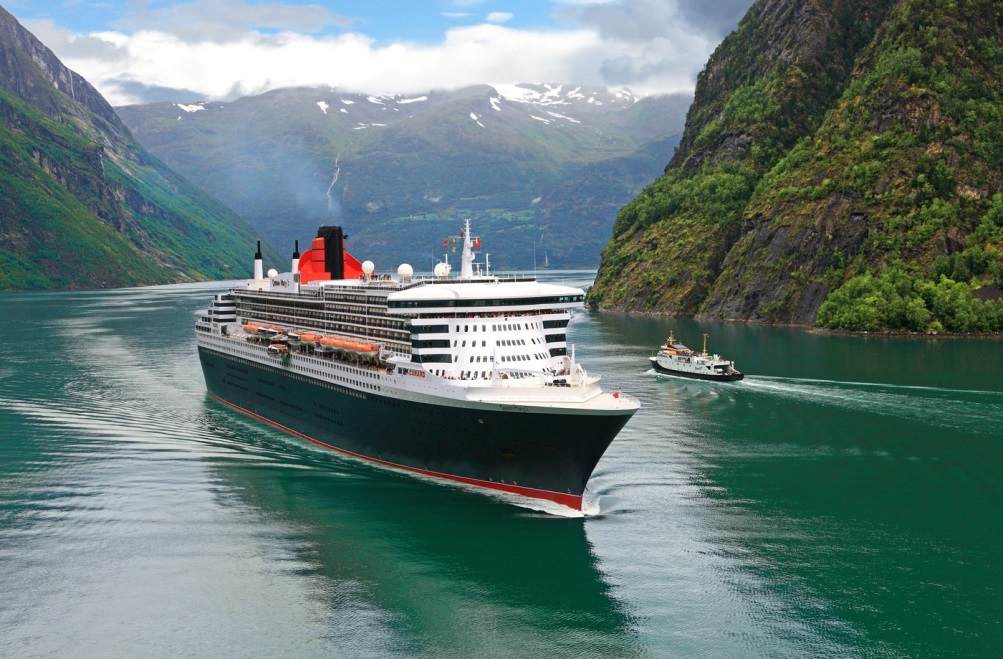 Okružní plavby V Středozemním moři
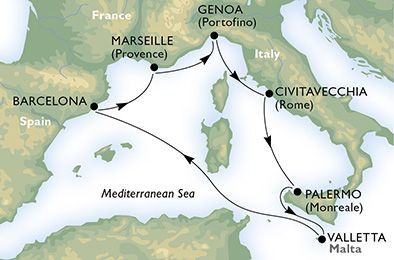 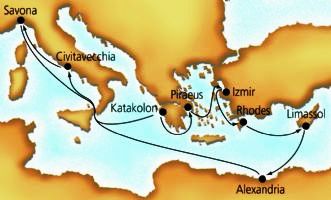 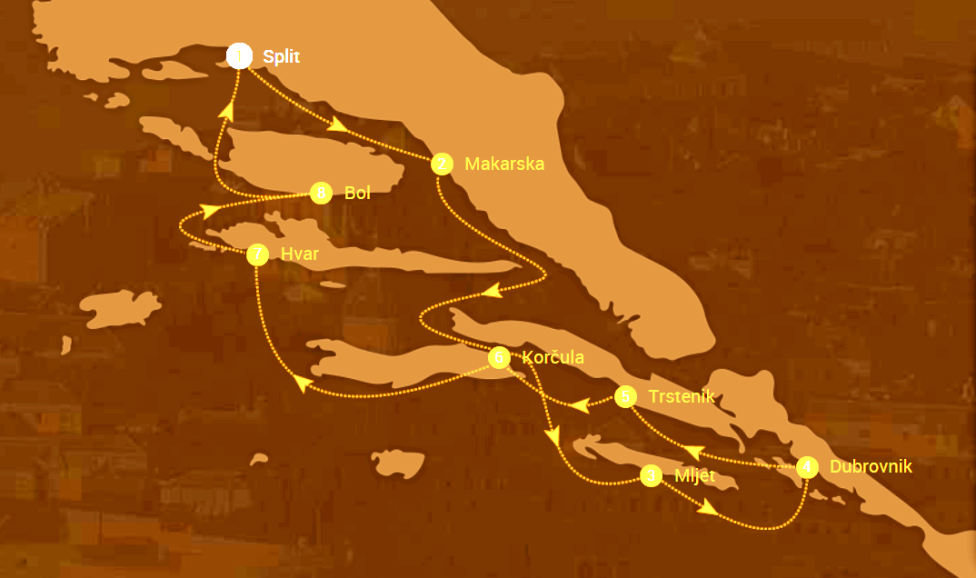 OKRUŽNÍ PLAVBY NA SEVERU EVROPY
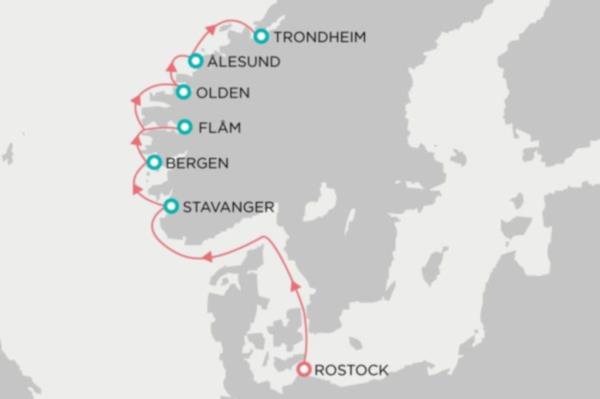 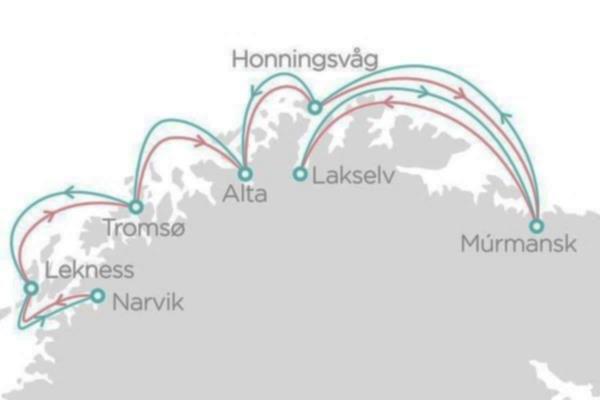 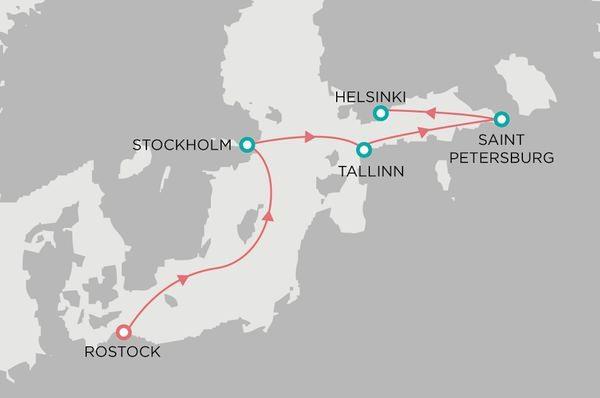 OKRUŽNÍ JÍZDY V KARIBIKU
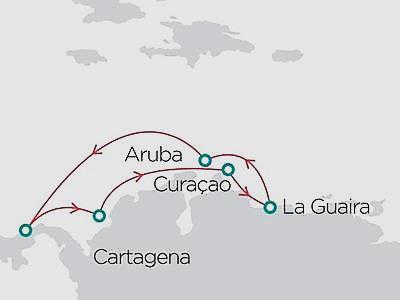 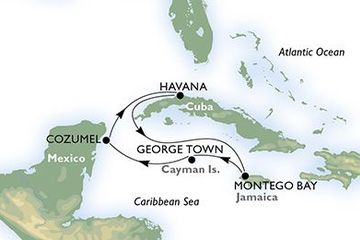 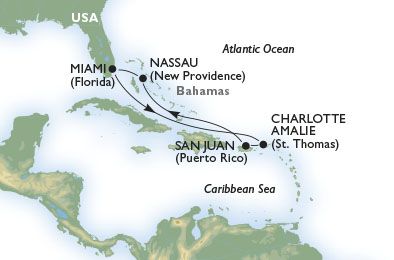 OKRUŽNÍ JÍZDY V JIHOVÝCHODNÍ ASII
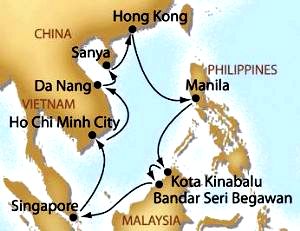 EXPEDIČNÍ A SPECIÁLNÍ PLAVBY
PLAVBY NA PLACHETNICI, JACHTĚ ČI ČLUNU
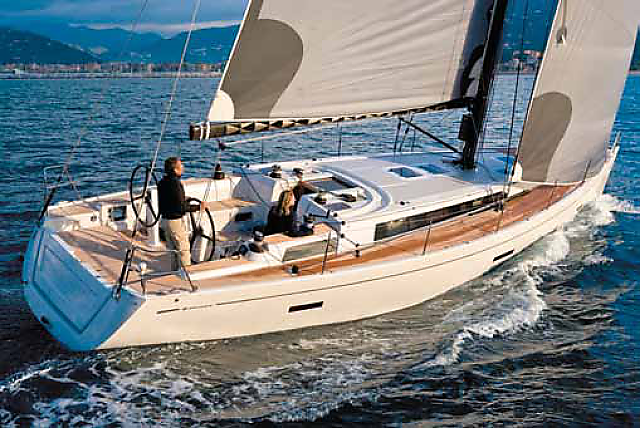 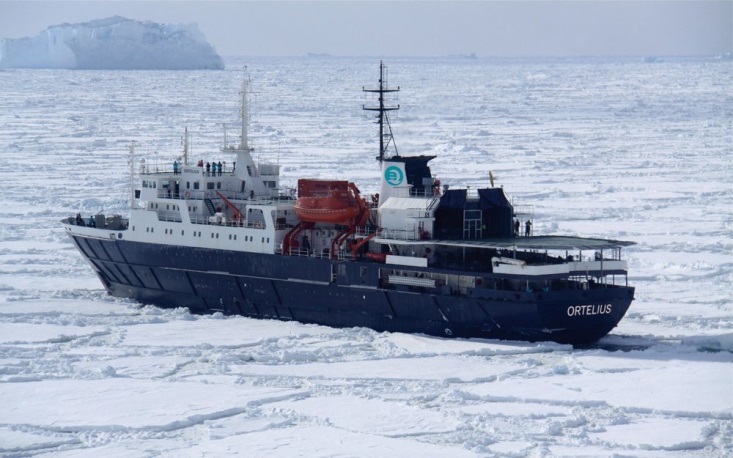 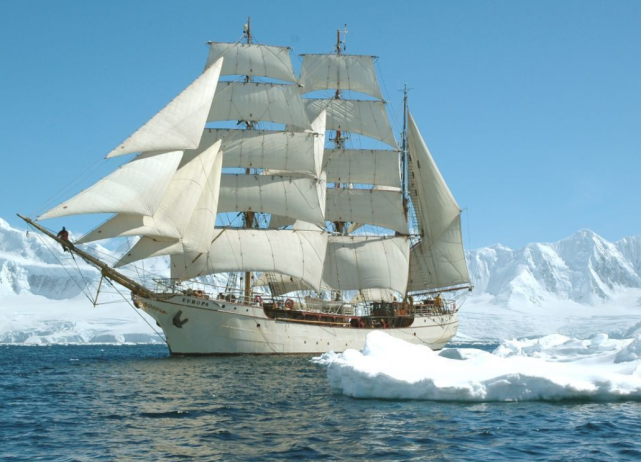 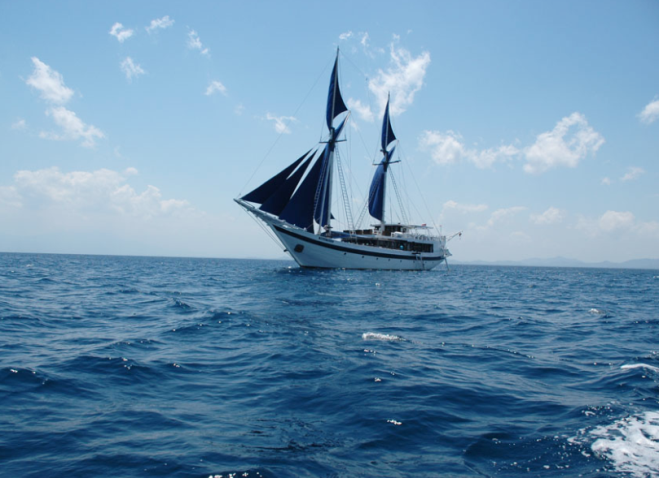 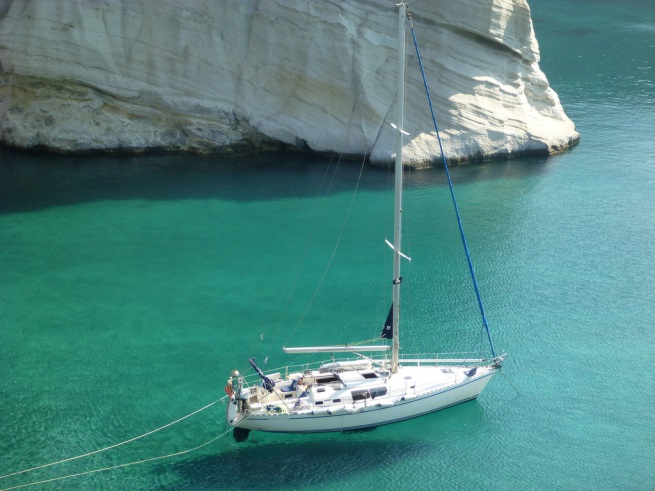 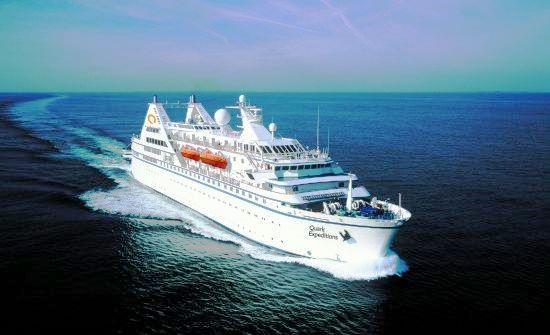 VNITROZEMSKÁ VODNÍ DOPRAVA
ŘÍČNÍ
NA VŠECH VELKÝCH ŘEKÁCH
RÝN, DUNAJ,…
NEJVĚTŠÍ PŘÍSTAV DUISBURG NA RÝNU
JEZERNÍ
NA VŠECH VELKÝCH JEZERECH A NÁDRŽÍCH
NA KANÁLECH
BENÁTKY, AMSTERDAM, ANGLIE, …
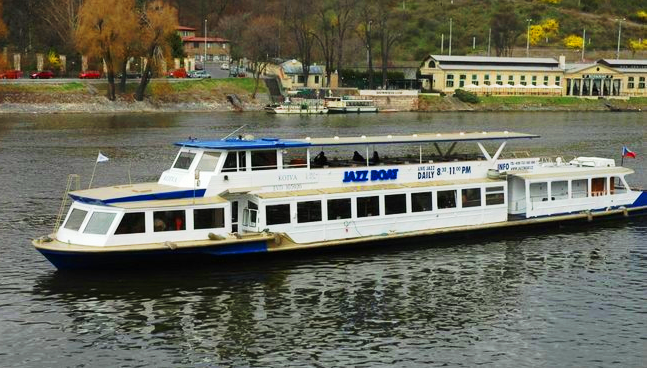 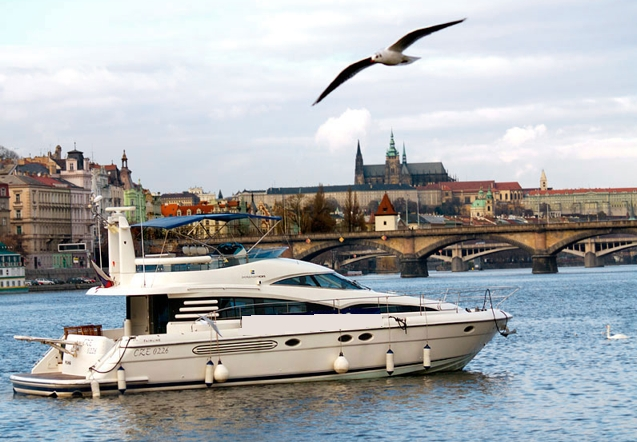 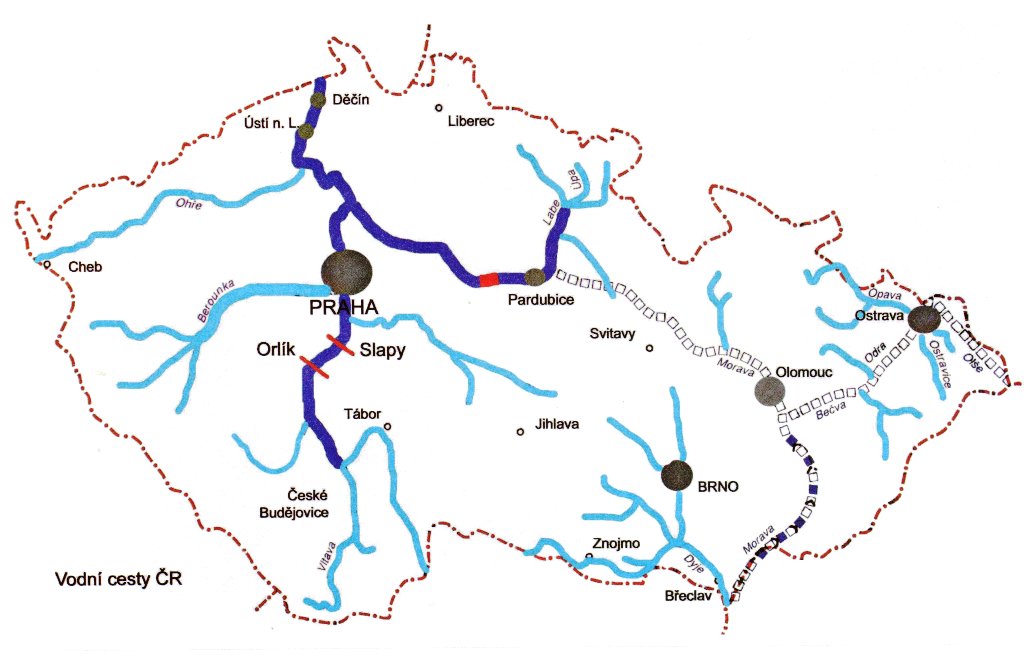 Vodní cesty v ČR
LABE, VLTAVA, BAŤŮV KANÁL, 
PŘEHRADY LIPNO, ORLÍK, SLAPY, …
OSOBNÍ VODNÍ DOPRAVA V ČR
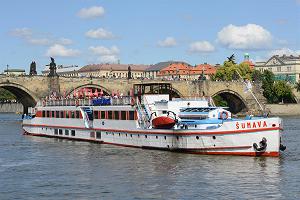 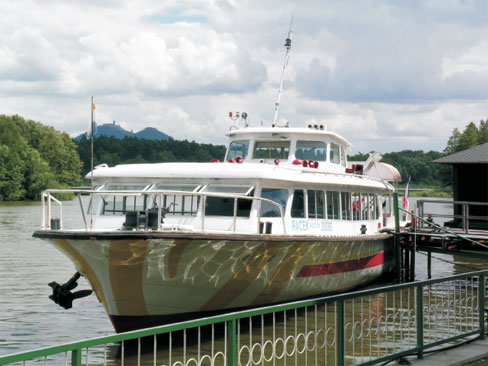 VÝLETNÍ LOĎ V PRAZE
LOĎ NA MÁCHOVĚ JEZEŘE
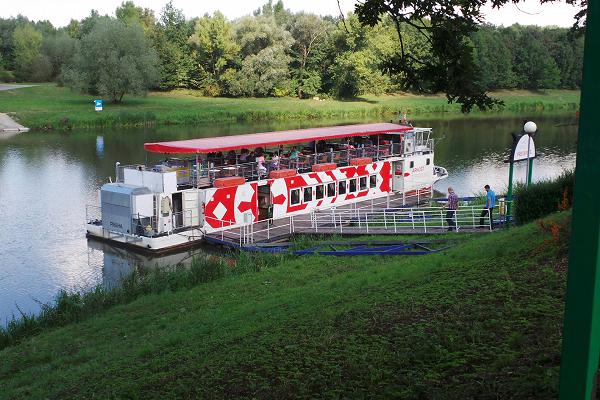 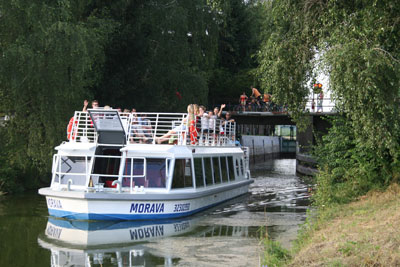 BAŤŮV KANÁL
LOĎ ARNOŠT Z PARDUBIC
LANOVÁ DOPRAVA
VÝZNAM:
ZPŘÍSTUPNĚNÍ JINAK NEDOSTUPNÝCH LOKALIT
ROZVOJ DESTINACÍ
OCHRANA ŽIVOTNÍHO PROSTŘEDÍ
DĚLENÍ:
POZEMNÍ 
VISUTÉ – SEDAČKOVÉ A KABINOVÉ
TECHNICKÁ KRITÉRIA:
KOLEJOVÉ DRÁHY
DVOULANOVÉ DRÁHY
JEDNOLANOVÉ DRÁHY
LYŽAŘSKÉ VLEKY
POZEMNÍ LANOVÉ DRÁHY - KOLEJOVÉ
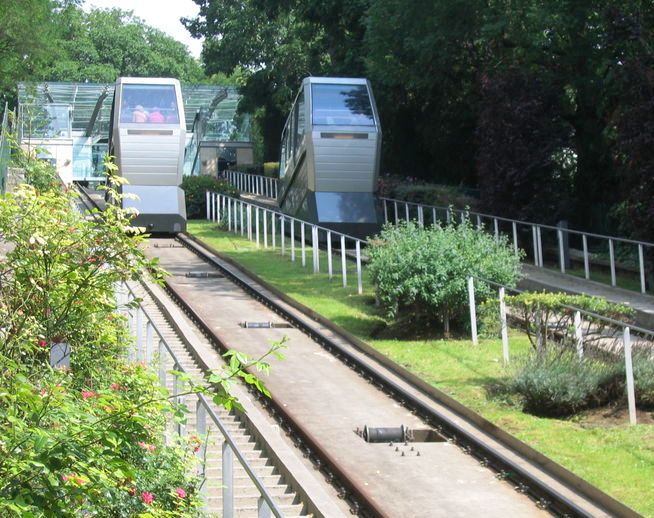 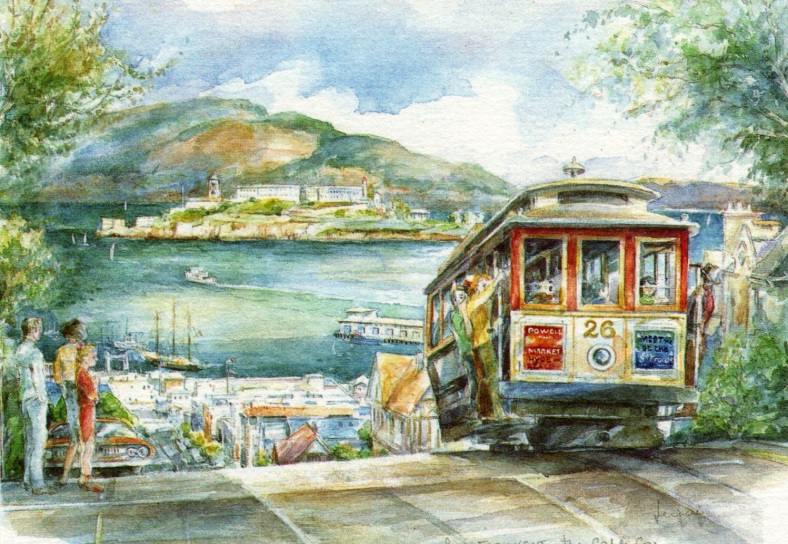 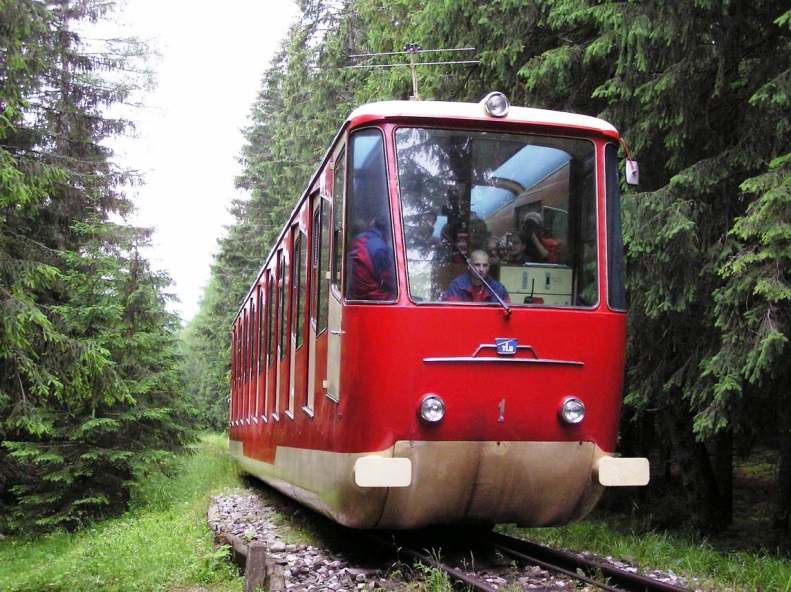 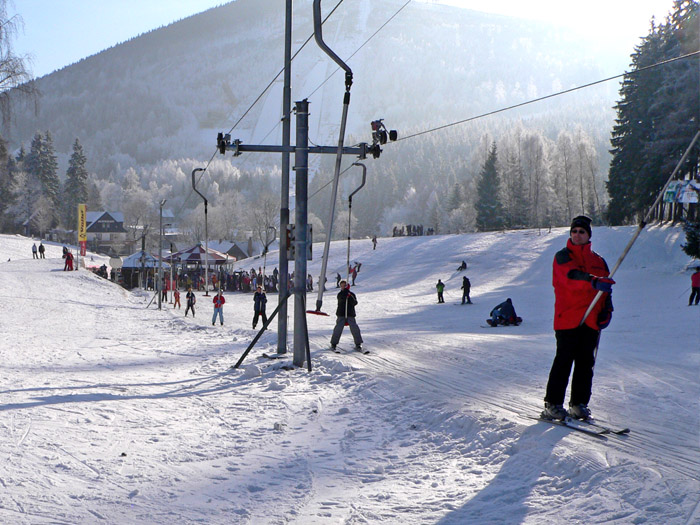 VISUTÉ LANOVÉ DRÁHY
S KYVNÝM PROVOZEM (KABINOVÉ) 
S OBĚŽNÝM PROVOZEM  (GONDOLOVÉ A SEDAČKOVÉ)
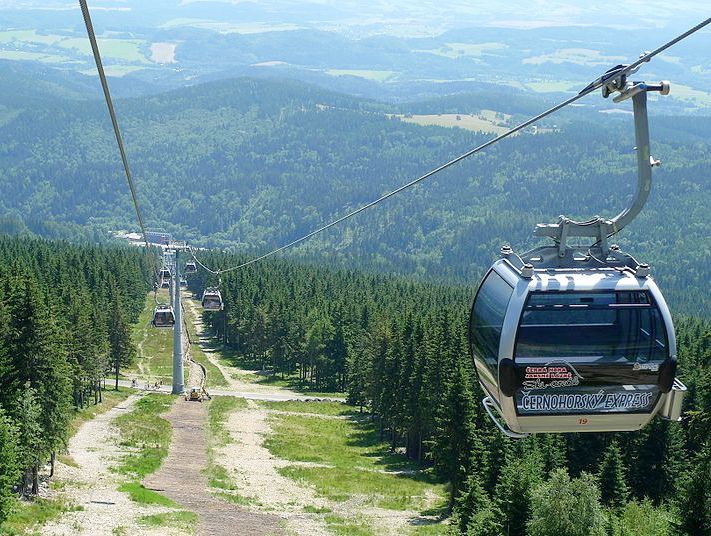 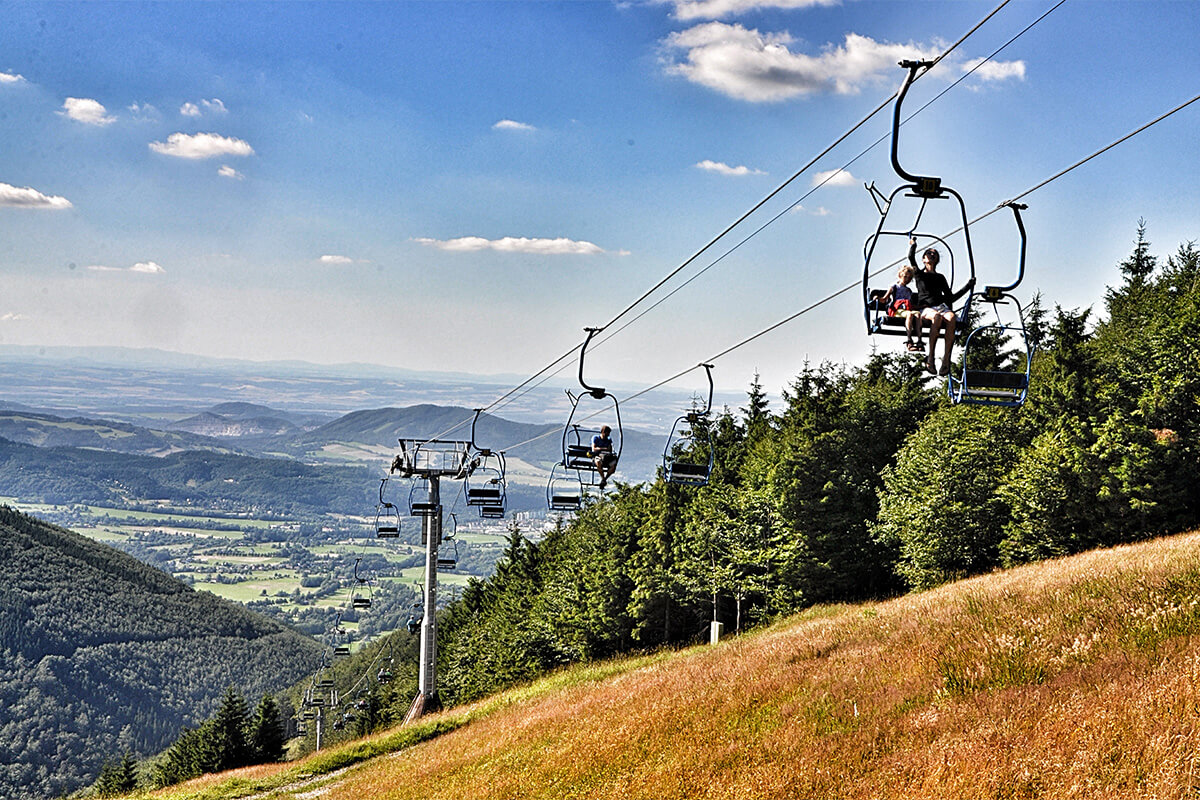 LANOVKA TROJANOVICE - PUSTEVNY
LANOVKA JANSKÉ LÁZNĚ – ČERNÁ HORA
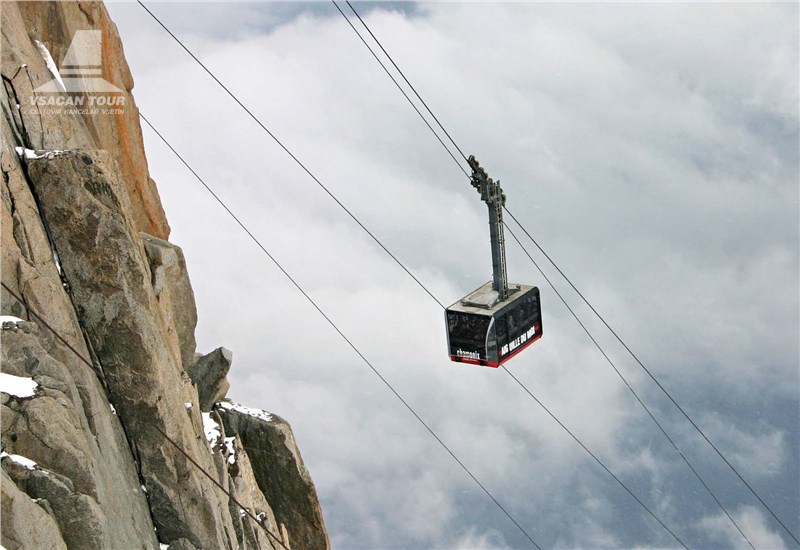 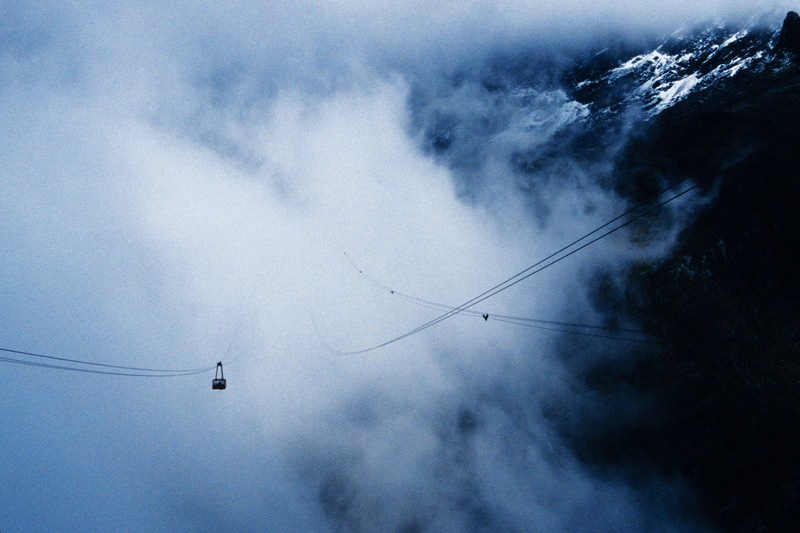 Aiguille du Midi,  CHAMONIX
NEJVĚTŠÍ PŘEVÝŠENÍ  1 037-3 777 m n.m.
lanovKA  Merido - Pico Especho (Venezuela) 1577 – 4765 m, 12,5 km
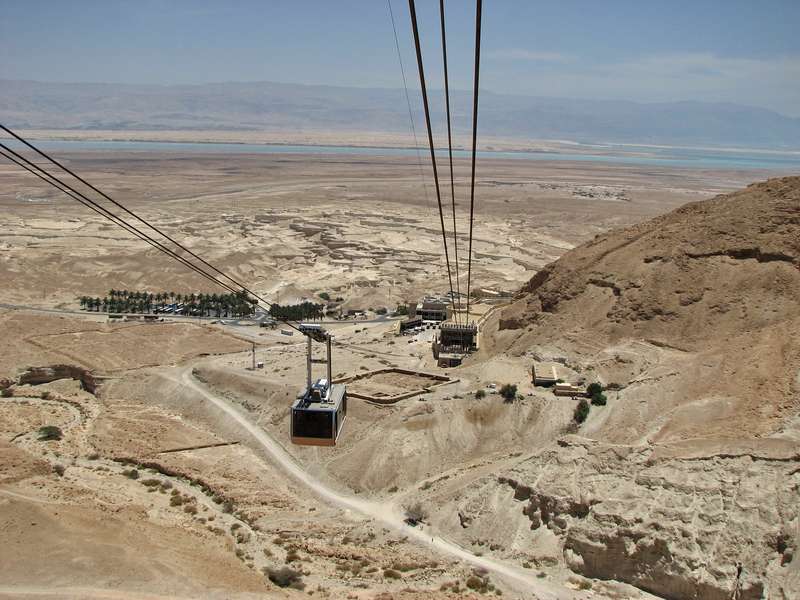 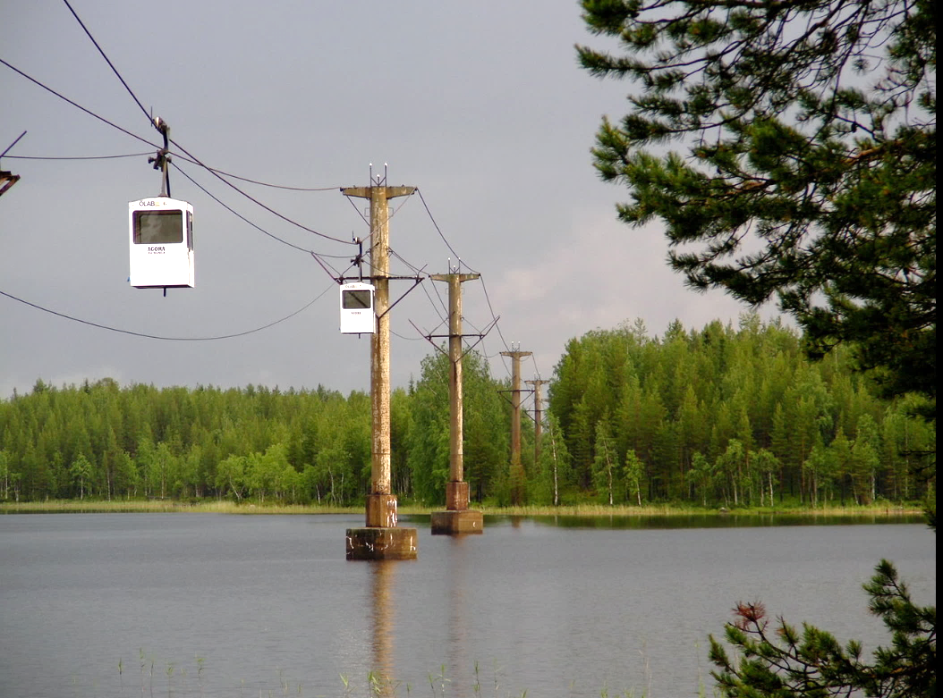 Lanovka masada -257 až +33 m
lanovka Norsjö mezi švédskými městy Örträsk a Mensträsk 13,163 km
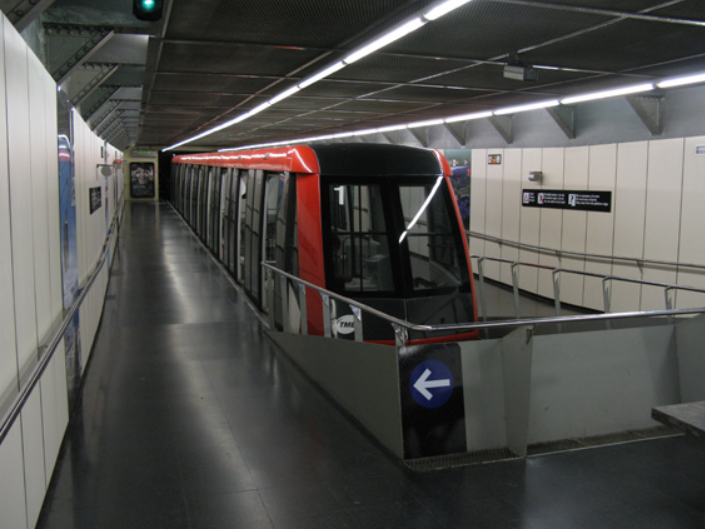 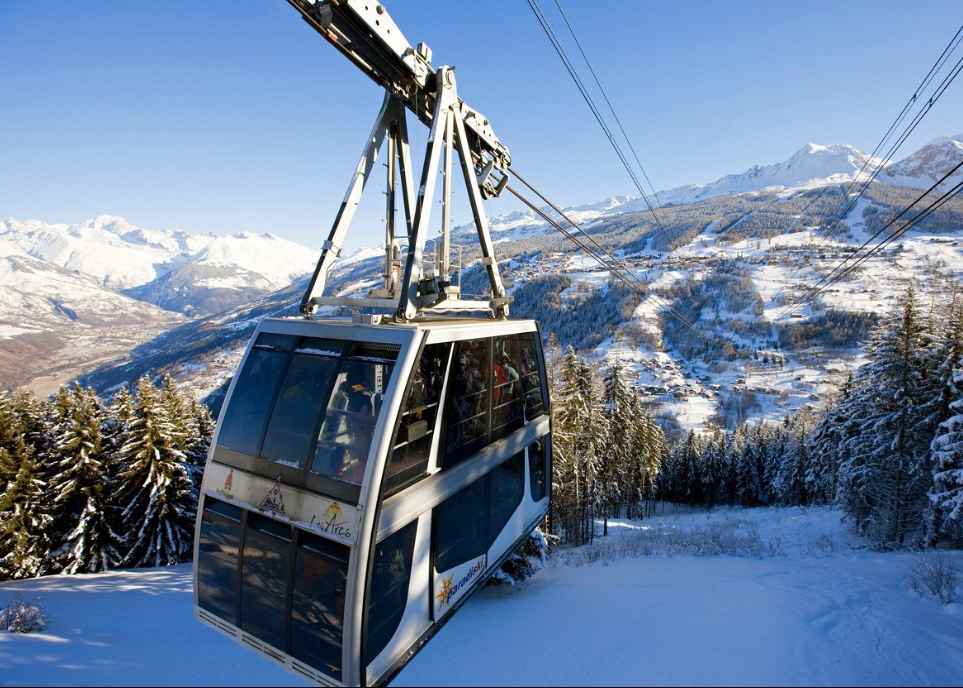 POZEMNÍ LANOVKA MONTJUIC (BARCELONA) – 1200 CESTUJÍCÍCH)
LANOVKA VANOISE-EXPRESS (FRANCIE) – 201 CESTUJÍCÍCH
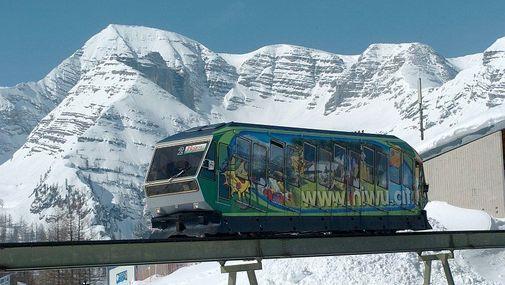 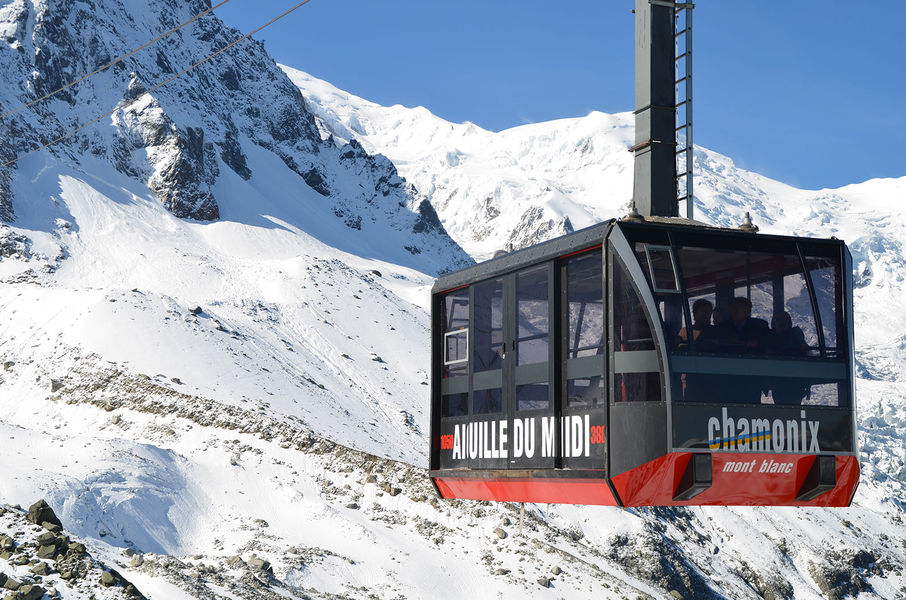 LANOVKA CHAMONIX – AUGUILLE DU MIDI – 45 km/h
POZEMNÍ DRÁHA Wurzeralm - Spital am Phyrn – 50 km/h
MĚSTSKÁ HROMADNÁ DOPRAVA
velkÁ přepravní kapacitA
problémY:
poškozování životního prostředí
bezpečnost dopravy
vysoké provozní náklady
základní článkY:
PODZEMNÍ DRÁHY
NADZEMNÍ RYCHLODRÁHY
TRAMVAJE, TROLEJBUSY, AUTOBUSY
TAXI
ŘÍČNÍ DOPRAVA
JÁDRO INTEGROVANÉ DOPRAVY